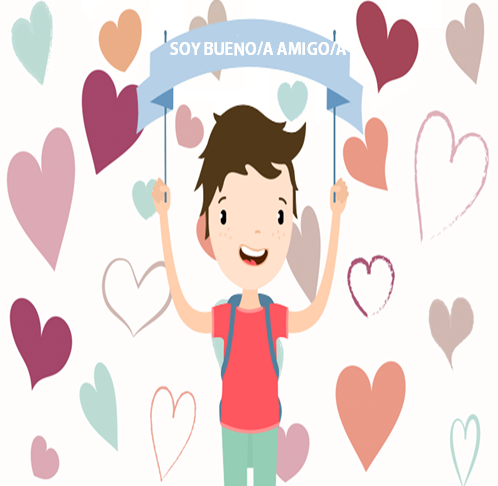 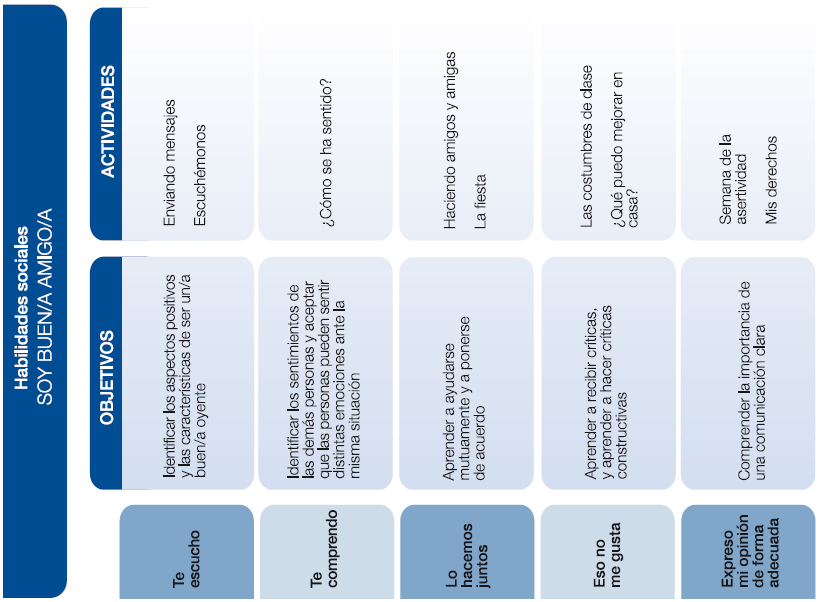 Actividades Primaria 9-12 AÑOS
Habilidades Sociales: Soy buen/a amigo/a
Habilidades Sociales: Soy buen/a amigo/a
Habilidades Sociales: Soy buen/a amigo/a
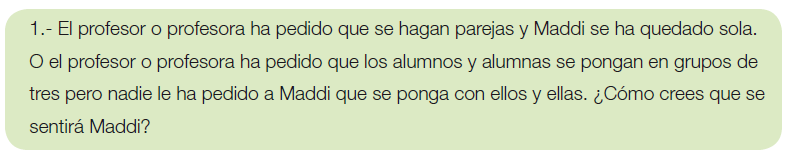 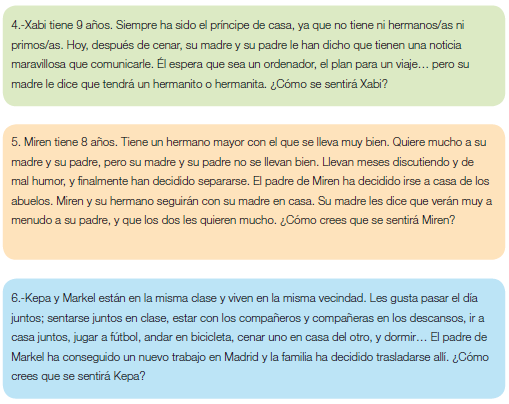 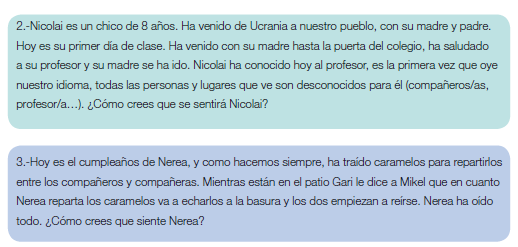 Habilidades Sociales: Soy buen/a amigo/a
Habilidades Sociales: Soy buen/a amigo/a
Habilidades Sociales: Soy buen/a amigo/a
Habilidades Sociales: Soy buen/a amigo/a
Habilidades Sociales: Soy buen/a amigo/a
Habilidades Sociales: Soy buen/a amigo/a